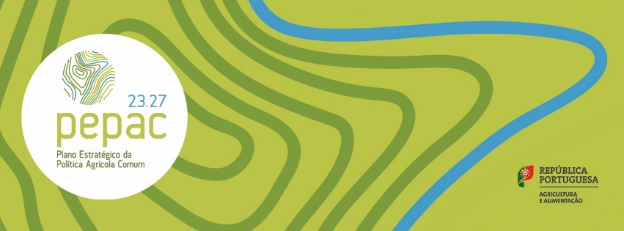 AJUDAS DO PEDIDO ÚNICO - REGRAS A APLICAR NA CAMPANHA DE 2023

Workshop CAP 
13/03/2023
1
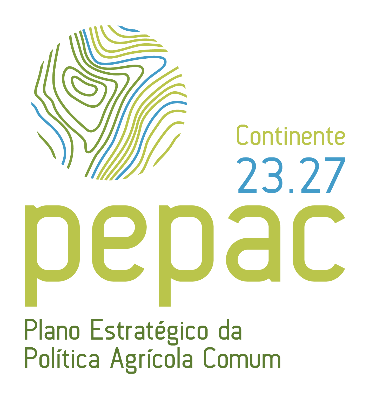 Medidas no âmbito do Desenvolvimento Rural
Medidas Agroambientais em 2023
Medidas de Apoio às Regiões Desfavorecidas – MAZD’S
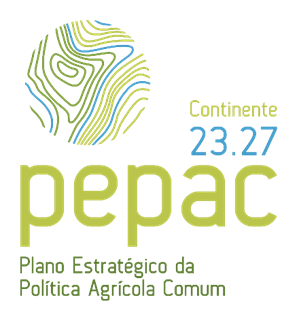 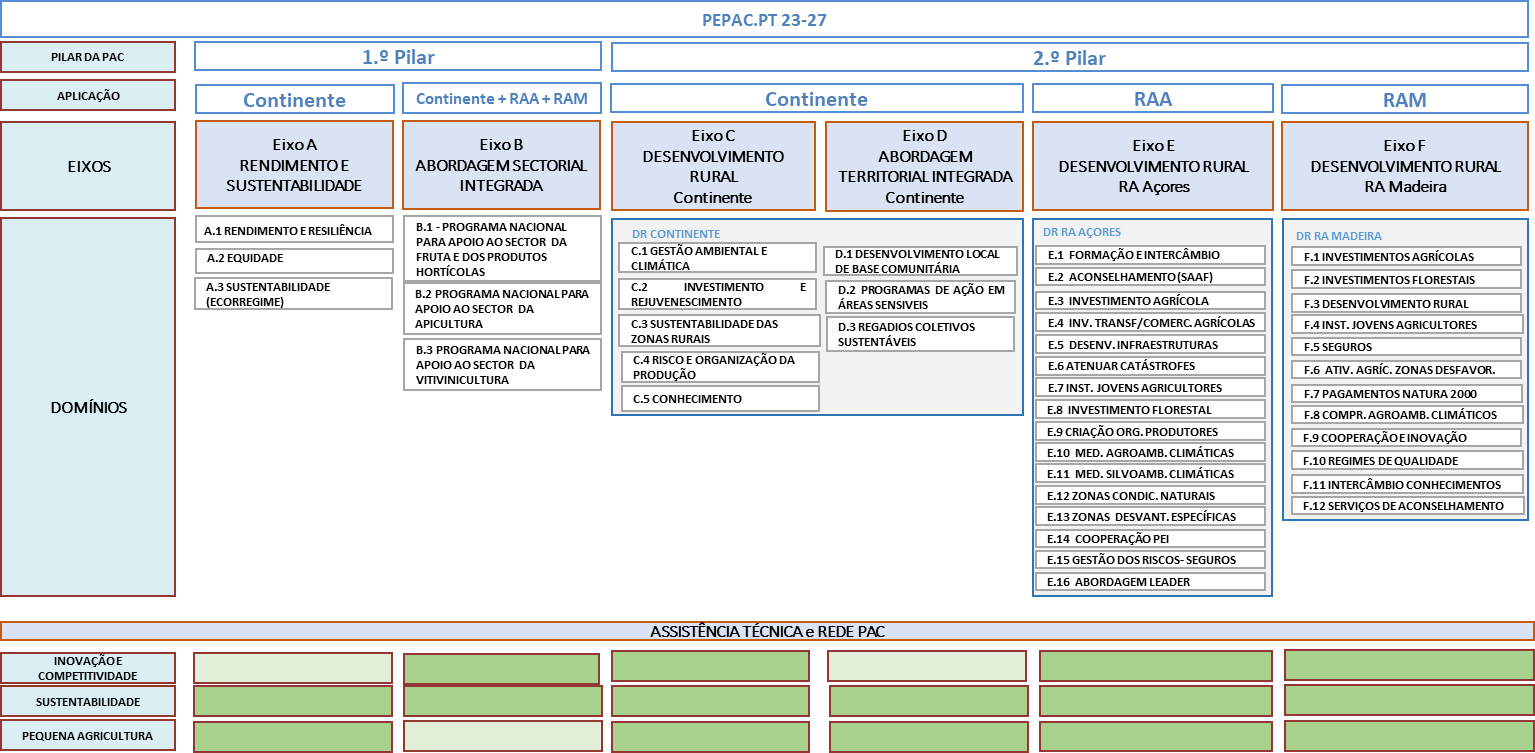 2
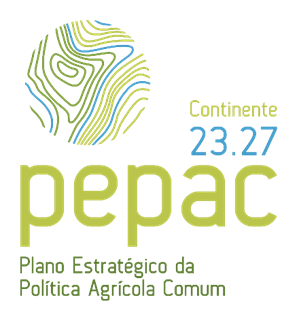 C1 - Gestão Ambiental e Climática
Portaria n.º 54-C/2023, de 27 de fevereiro
C.1.1.1.1.1 - Conservação do solo - Sementeira direta
C.1.1.1.1.2 - Conservação do solo - Enrelvamento
Intervenções agroambientais de continuação do PDR2020, as quais foram revistas no sentido de aumentar a sua ambição ambiental 

Ajustamento dos compromissos:
Foram eliminados os compromissos relativos ao encabeçamento máximo
Foram introduzidos os compromissos: 
Registar e manter o registo dos resultados das análises de terra e aplicação de fertilizantes, de acordo com conteúdo normalizado em formato eletrónico, conservando os respetivos comprovativos
Partilha com a administração dos dados não pessoais relativos à atividade e à exploração agrícola
3
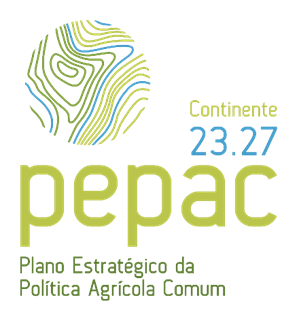 C.1.1.1.1.3 - Conservação do solo - Pastagens biodiversas
Visa promover a adoção ou a preservação de práticas de gestão de pastoreio que assegurem a manutenção de pastagens biodiversas que contribuem, de forma relevante, para a mitigação das alterações climáticas e a proteção dos solos
 
Critérios de elegibilidade:
Candidatar uma superfície mínima de 5 ha de pastagem permanente instalada biodiversa ou de pastagem permanente natural biodiversa. A subparcela(s) agrícola(s) candidatas, identificadas no iSIP, e atestadas pelo OC
Submeter a subparcela(s) agrícola(s) candidatas ao sistema de controlo por um OC reconhecido para o efeito (deter contrato com OC)
No ano de início do compromisso, e à data da candidatura, deter um Plano de Gestão do Pastoreio e de Fertilização, que abranja todo o período de compromisso validado pelo OC
4
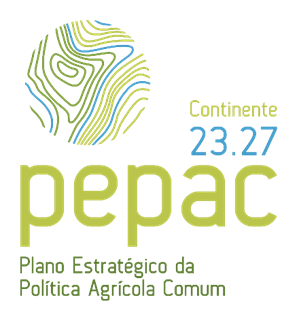 C.1.1.1.1.3 - Conservação do solo - Pastagens biodiversas
Compromissos:
Manter os critérios de elegibilidade e as áreas de compromisso
Registar e manter o registo dos resultados das análises de terra e aplicação de fertilizantes, de acordo com conteúdo normalizado em formato eletrónico, conservando os respetivos comprovativos
Partilhar com a administração, os dados não pessoais relativos à atividade e à exploração agrícola
Durante o período de retenção, manter a exploração com um nível de encabeçamento de bovinos, ovinos, caprinos, suínos e equídeos, em pastoreio do próprio ou de outrem, expressos por CN/ha de superfície forrageira, igual ou inferior a 1,5 CN/ha
Cumprir o Plano de Gestão do Pastoreio e de Fertilização, o qual, ao nível da parcela de pastagem permanente biodiversa reconhecida pelo OC, deverá incluir a seguinte informação mínima:
i)Resultados das análises de solos e meios de controlo de vegetação arbustiva
ii)Registo de fertilizantes
iii)Modo de gestão do pastoreio
iv)Ressementeira e datas de execução
5
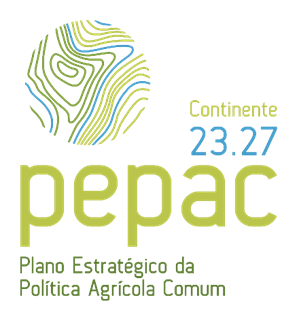 C.1.1.1.1.3 - Conservação do solo - Pastagens biodiversas
Compromissos:
Manter a pastagem permanente biodiversa com pelo menos, seis espécies ou variedades distintas e com uma composição mínima de 25 % de leguminosas na proporção de coberto
Não realizar qualquer adubação azotada após a instalação da pastagem permanente biodiversa
Não proceder a mobilizações do solo, incluindo a utilização de grade de discos, sem prejuízo da realização de aceiros, localizados nas extremas das subparcelas, para efeitos de prevenção de incêndios
Em operações de ressementeira da pastagem permanente recorrer a métodos de sementeira direta

Montantes e limites do apoio:
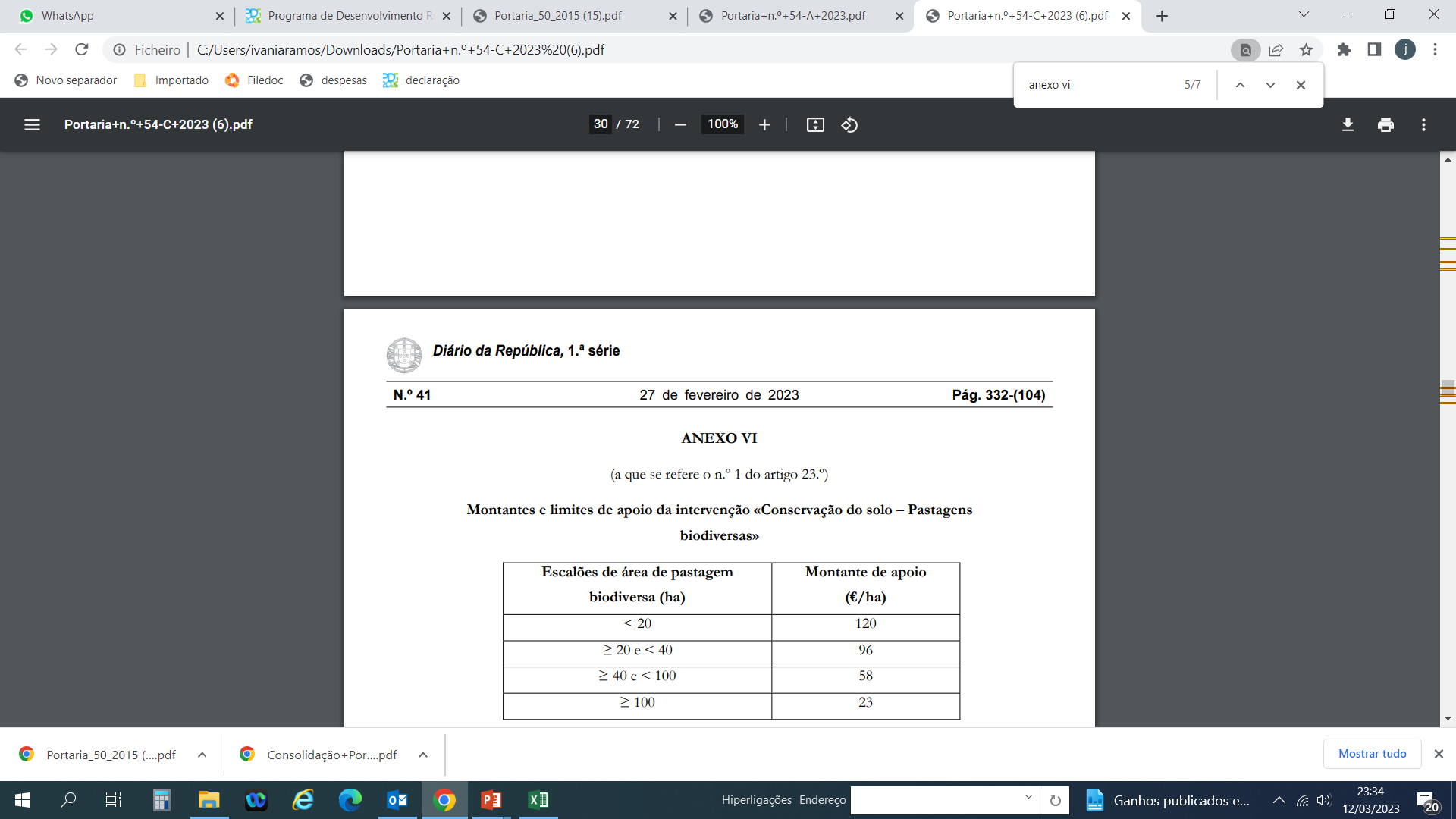 6
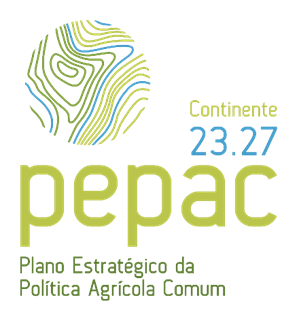 C.1.1.1.2 - Uso eficiente da água
Foram introduzidas as seguintes alterações:
Criada uma classe de regante (classe B) dirigida para as explorações de menor dimensão (até 20ha)
Anterior classe A é atual classe B+ e criada nova classe A
À data da candidatura, apresentar a situação regularizada quanto à utilização de recursos hídricos através de Título de Utilização de Recursos Hídricos (TURH) ou de comprovativo de entrega de requerimento para emissão do TURH
À data da candidatura deter contrato com Entidade Reconhecedora de Regante
Contadores previamente georreferenciados e identificados com o nº de série
Compromisso referente à partilha com a administração, os dados não pessoais relativos à atividade e à exploração agrícola 
Majoração de 5% quando a exploração utilize águas residuais tratadas para rega
7
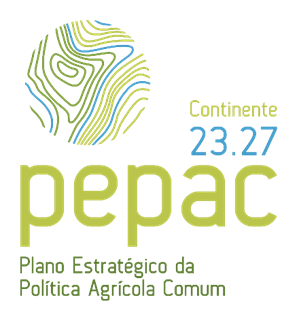 Disposições transitórias
Nas intervenções da Conservação do solo (sementeira direta, enrelvamento e pastagens biodiversas) e no Uso eficiente da água

 Relativamente ao compromisso de partilha de dados, em 2023, o mesmo é cumprido através da detenção dos dados em formato eletrónico (caderno de campo único atualizado)
8
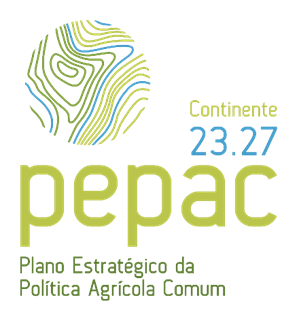 C.1.1.2.1 - Manutenção de sistemas extensivos com valor ambiental ou paisagístico - Montados e Lameiros
Montados
Manutenção de lameiros de alto valor natural

Ajustamento nos Montados e Lameiros:
Na tipologia Montados foi introduzida a obrigação de georreferenciação dos sobreiros, das azinheiras ou dos carvalhos negrais com indicação da respetiva dimensão da copa parcelas candidatas com grau mínimo de cobertura de 10 % 
Na tipologia Montados é permitido que os beneficiários se candidatem ao compromisso opcional plurianual de proteção da regeneração natural do montado (até ao máximo de 20% da área sob compromisso), mantendo o pastoreio, desde que utilizem, na área do compromisso adicional, protetores individuais de tipo e densidade a definir em OTE pela PEPAContinente
9
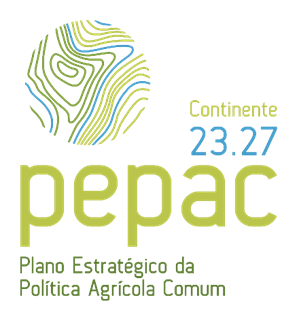 C.1.1.2.2 - Manutenção de sistemas extensivos com valor ambiental ou paisagístico – Culturas permanentes e Paisagens Tradicionais
Culturas permanentes tradicionais
Douro Vinhateiro

Ajustamento na Culturas permanentes tradicionais:
Na tipologia Douro Vinhateiro foi introduzida a obrigação de georreferenciação dos muros  a candidatar
Na tipologia Culturas permanentes tradicionais foi eliminado o compromisso obrigava a que as mobilizações do solo fossem realizadas segundo as curvas de nível nas subparcelas inseridas em parcelas com IQFP superior a dois
Introduzido o compromisso: Efetuar o controlo da vegetação herbácea ou lenhosa sem recurso a herbicidas, com exceção dos socalcos, incluindo taludes, onde a monda mecânica se revele tecnicamente inviável, desde que previamente autorizado pela DRAP
10
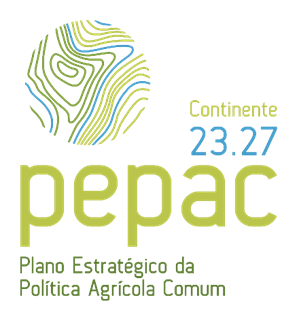 C.1.1.3 - Mosaico Agroflorestal
Intervenção agroambiental de continuação do PDR2020, tendo sido sujeita a pequenos ajustamentos relativamente ao PU de 2022

Ajustamento dos critérios de elegibilidade:
Candidatar área mínima de 0,5 ha de culturas temporárias, olival, vinha ou culturas frutícolas exceto pinheiro manso
Candidatar uma área mínima de 1 ha, no caso de prados e pastagem permanentes ou de pastagens arbustivas utilizadas através de pastoreio por efetivos do próprio, de bovinos, ovinos, caprinos, suínos e equídeos

Ajustamento dos compromissos: 
Foi eliminado o compromisso das culturas temporárias que obrigava a que as mobilizações do solo fossem realizadas segundo as curvas de nível nas subparcelas inseridas em parcelas com IQFP superior a dois
Nas subparcelas de prados e pastagens permanentes e de prados e pastagens arbustivas, o controlo da vegetação deve ser efetuado através do pastoreio
11
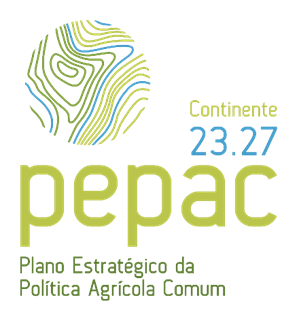 C.1.1.4 - Manutenção de raças autóctones
Intervenção agroambiental de continuação do PDR2020 a qual foi revista no sentido de permitir uma maior adesão por parte dos produtores pecuários

Ajustamentos:
Compromissos são de 2 anos
A classificação do risco de erosão genética passou a ser «rara» e «em risco»
Os valores do montante unitário por classe de risco aumentaram:
Nível de ameaça rara — 250 €/CN
Nível de ameaça em risco — 160 €/CN

Disposição transitória:
Em 2023 podem ainda beneficiar do apoio as fêmeas reprodutoras do efetivo pecuário que não tenham sido exploradas em linha pura, desde que a exploração pecuária possua um macho reprodutor registado no livro genealógico da mesma raça, ou tenha aderido a um programa de inseminação artificial desenvolvido pela entidade gestora do livro genealógico
12
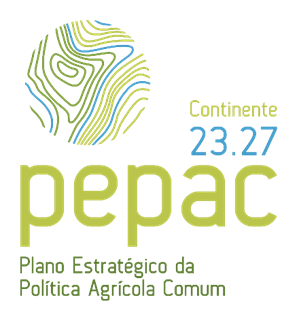 C.1.2.1 – Apoio às Zonas com Condicionantes Naturais 
	-> Medida 9-Manutenção da atividade agrícola em zonas desfavorecidas do PDR 2020
	Portaria n.º 24/2015 de 09 de fevereiro
Mantêm-se as regras gerais do período 2015-2022
C.1.2.2 – Pagamento Rede Natura
	-> Operação 7.3.1-Pagamentos Rede Natura - Pagamento Natura do PDR 2020
	Portaria n.º 54-K/2023 de 27 de fevereiro (altera a Portaria n.º 56/2015 de 09 de 27 de fevereiro)
Nova Área condicionada, tipo 3 – equivalente ao tipo 2, mas com apoio maior por ser zona crítica, em resultado do custo de oportunidade de não irrigar ser mais elevado:
Até 100 ha -  44€/ha
>100 ha ≤ 300 ha - 36€/ha
>300 ha -  27€/ha
13
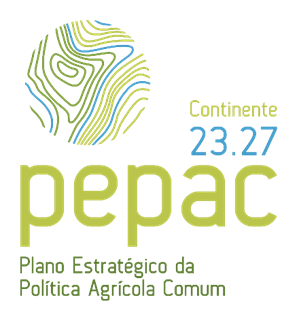 D2 - Programas da Ação em Áreas Sensíveis
Portaria n.º 54-A/2023, de 27 de fevereiro
D.2.1 – Planos Zonais Agroambientais
AZ Peneda-Gerês  
AZ Montesinho-Nogueira
AZ Douro Internacional, Sabor, Maçãs, e Vale do Côa
AZ Castro Verde, Vale do Guadiana, Piçarras e Cuba
AZ Alto e Centro Alentejo

Ajustamento dos compromissos:
Com exceção da componente “Gestão do pastoreio em áreas de baldio” do AZ PG, foi introduzido o compromisso: Registar e manter o registo dos resultados das análises de terra e aplicação de fertilizantes, de acordo com conteúdo normalizado em formato eletrónico, conservando os respetivos comprovativos
Com exceção da componente anterior e da “Conservação de soutos notáveis” do AZ MN foi introduzido  o compromisso referente à partilha com a administração, os dados não pessoais relativos à atividade e à exploração agrícola
14
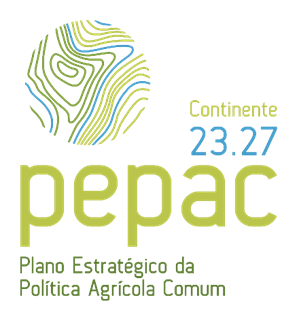 D.2.1 – Planos Zonais Agroambientais
No AZ Montesinho-Nogueira e no AZ Douro Internacional, Sabor, Maçãs, e Vale do Côa foi introduzido o compromisso relativo ao encabeçamento máximo
No AZ Castro Verde, Vale do Guadiana, Piçarras e Cuba e no AZ Alto e Centro Alentejo foram efetuadas adaptações dos compromissos decorrentes das pastagens temporárias naturais

Disposição transitória:
Para as componentes dos AZ que preveem o compromisso de partilha de dados, em 2023, o mesmo é cumprido através da detenção dos dados em formato eletrónico
15
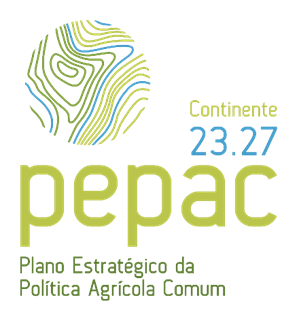 D.2.2 – Gestão do Montado por resultados
Intervenção tem como objetivo apoiar agricultores que realizam uma gestão ambientalmente sustentável dos sistemas agro-silvo-pastoris em montado de sobro e azinho ou carvalho negral, numa abordagem orientada para resultados dando  flexibilidade ao agricultor nas opções de gestão que toma, remunerando a obtenção de resultados mensuráveis

Critérios de elegibilidade:
Área mínima elegível de 10 ha de subparcelas de pastagem permanente sob coberto de montado de sobro, azinho, ou carvalho negral, com uma densidade mínima de 40 árvores/ha no montado de sobro, azinho, carvalho negral, ou misto destas espécies, ou um grau mínimo de cobertura de 10 % de projeção de copa, em montados de sobro, azinho, carvalho negral ou misto destas espécies
Contratualizar o acompanhamento e o apoio técnico com o Gabinete Local de Acompanhamento (GLA) da respetiva área geográfica (Despacho n.º 2847-D/2023, de 01 de março)
16
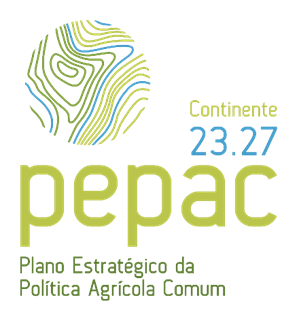 D.2.2 – Gestão do Montado por resultados
Compromissos:
 Manter os critérios de elegibilidade e as áreas de compromisso
Elaborar um Plano de Ação, no primeiro ano de compromisso, recorrendo a apoio técnico do GLA, devendo o plano incluir potenciais alterações a introduzir na gestão do sistema agro-silvo-pastoril nas áreas sujeitas a compromisso, nomeadamente no que se refere a práticas de gestão, investimentos produtivos e não produtivos, a implementar para assegurar a melhoria dos resultados ambientais
Deter e implementar o plano de ação, recorrendo ao apoio técnico do GLA, a partir do segundo ano de compromisso
Deter, a 1 de setembro de cada ano de compromisso, relatório anual de atividades, elaborado pelo GLA, que inclua a avaliação dos quatro resultados e respetivos indicadores relativos ao nível do solo saudável, regeneração das quercíneas, biodiversidade da pastagem mediterrânica e elementos singulares promotores da biodiversidade, e o cálculo da pontuação global ao nível da subparcela sob compromisso
Montantes e limites de apoio:
 Apoio pago por ha de superfície elegível, de acordo com a classificação das subparcelas, a qual resulta da ponderação dos indicadores
17
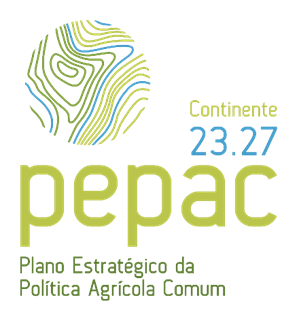 D.2.3 - Gestão integrada em zonas críticas
Esta intervenção destina-se apoiar os agricultores que assegurem a manutenção sistema agro-silvo-pastoril do Barroso - sistema classificada pela FAO como património agrícola mundial, em abril de 2018, no âmbito do Programa:  Sistemas Importantes do Património Agrícola Mundial (SIPAM)
Manutenção do mosaico paisagístico do Barroso
Gestão do pastoreio em áreas de baldio do Barroso

Manutenção do mosaico paisagístico do Barroso
Critérios de elegibilidade:
Superfície mínima elegível de 0,3 ha no caso de culturas temporárias, ou de olival, vinha ou culturas frutícolas, exceto pinheiro manso, ou uma superfície mínima elegível de 1 ha de prados e pastagem permanente ou de pastagens arbustivas utilizadas através de pastoreio por efetivos de bovinos, ovinos, caprinos, suínos ou equídeos
Candidatar a totalidade da área, de subparcelas em socalcos, da exploração, suportados por muros de pedra posta ou talude, desde que tenha uma dimensão total igual ou superior a 0,2 ha
Contratualizar o acompanhamento técnico com o GLA da área geográfica respetiva
18
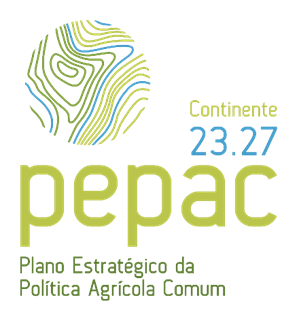 D.2.3 - Gestão integrada em zonas críticas
 Manutenção do mosaico paisagístico do Barroso
Compromissos:
Manter em bom funcionamento os sistemas de rega tradicionais e de drenagem, caso existam 
Manter em bom estado de conservação os muros de pedra posta
Manter durante o período de retenção um nível de encabeçamento de bovinos, ovinos, caprinos, suínos e equídeos, em pastoreio, do próprio ou de outrem, na exploração, igual ou inferior a 2,00 CN/ha de superfície agrícola
Efetuar, anualmente, antes do dia 1 de julho, a limpeza de uma faixa com a largura mínima de 3  metros, nas subparcelas de culturas temporárias com uma superfície superior a 1 ha de pousio, ao longo da sua estrema
Nas subparcelas de lameiros de alto valor natural de regadio ou de sequeiro: 
i) Não efetuar mobilizações do solo, exceto em situação de infestação e somente quando o GLA as considere tecnicamente adequadas, devendo, neste caso, as operações de mobilização do solo em subparcelas de IQFP superior a dois ser realizadas segundo as curvas de nível
19
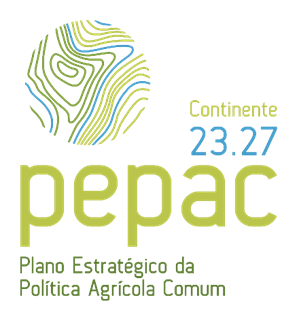 D.2.3 - Gestão integrada em zonas críticas
 Manutenção do mosaico paisagístico do Barroso
Compromissos:
ii) Não efetuar cortes para feno em lameiros de sequeiro, exceto se tal constituir uma técnica cultural de manutenção da pastagem considerada adequada pela DRAP territorialmente competente
Controlar a vegetação através do pastoreio por efetivos de ovinos, caprinos, bovinos, de suínos e equídeos, não mobilizando o solo, nas parcelas de outros prados e pastagens permanentes ou de prados e pastagens arbustivas
Nas subparcelas de culturas permanentes: 
i)Garantir um bom estado vegetativo e sanitário das árvores, nomeadamente através de podas e limpezas de modo a permitir proceder regularmente à colheita dos frutos
ii) Proceder ao controlo da vegetação lenhosa espontânea dominada por arbustos de altura superior a 50 cm, de forma que a mesma não ocupe mais de 10 % da superfície da subparcela
iii) Praticar as mobilizações do solo segundo as curvas de nível, nas subparcelas com IQFP superior a dois
20
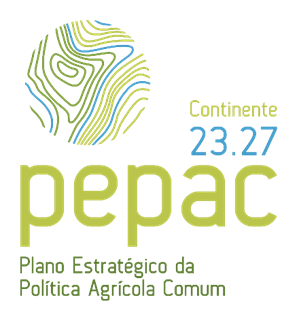 D.2.3 - Gestão integrada em zonas críticas
 Manutenção do mosaico paisagístico do Barroso
Montantes e limites do apoio:
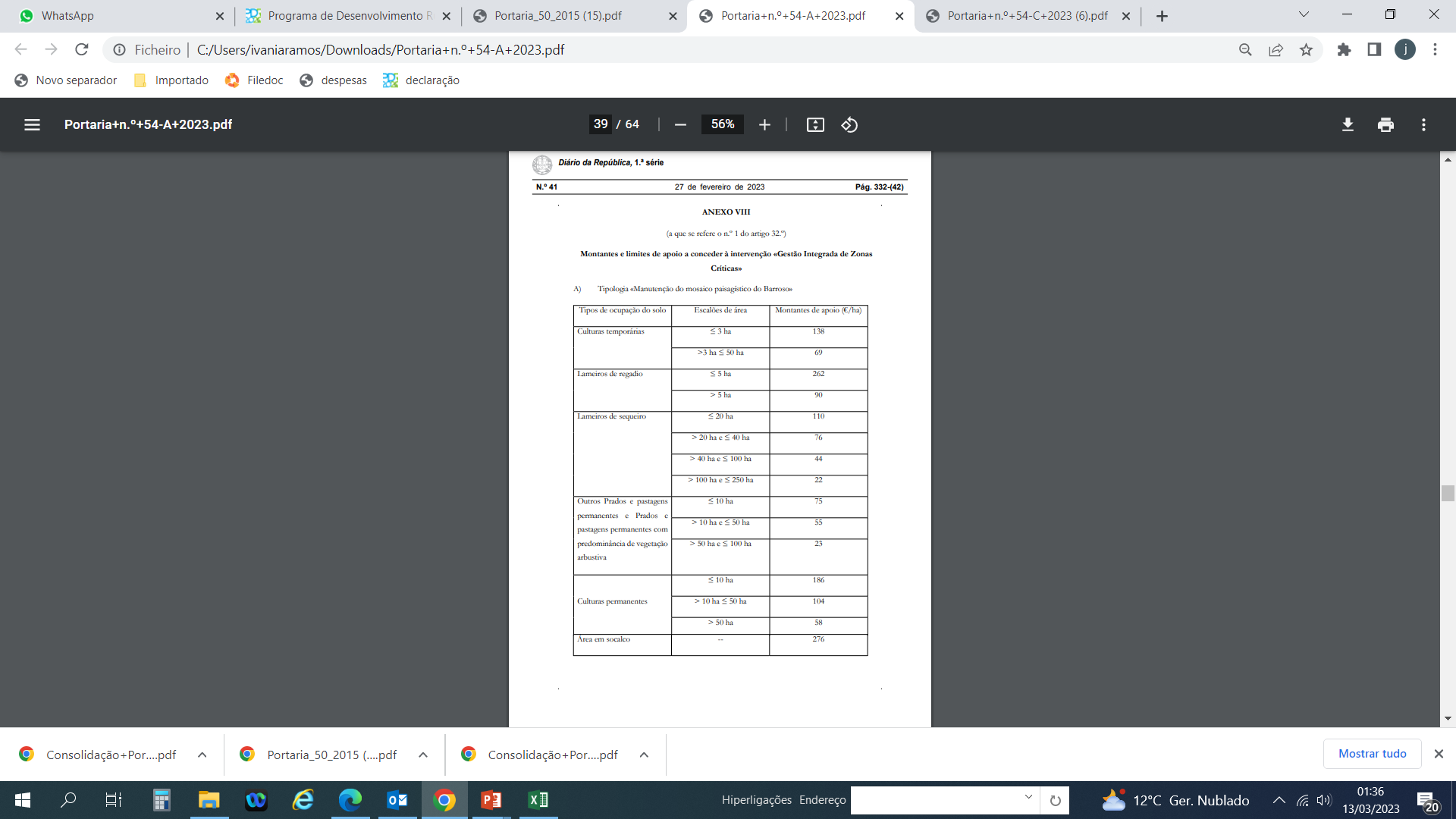 21
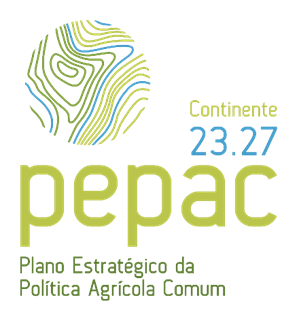 D.2.3 - Gestão integrada em zonas críticas
 Gestão do pastoreio em áreas de baldio do Barroso
Critérios de elegibilidade:
Superfície agrícola mínima elegível de 5 ha de prados e pastagens prática local em baldio 
Plano de gestão para a área candidata, aprovado pelo ICNF, I. P., com discriminação da componente referente a pastoreio
Contratualizar o acompanhamento técnico com o GLA da área geográfica respetiva

Compromissos:
Cumprir o Plano de Gestão de pastoreio de baldio, incluindo, se for o caso, o plano de pastoreio de percurso constante do Plano
Manter atualizadas as listagens de compartes ou equiparadas
Elaborar um relatório anual de atividades de acordo com minuta disponibilizada pela PEPAContinente
22
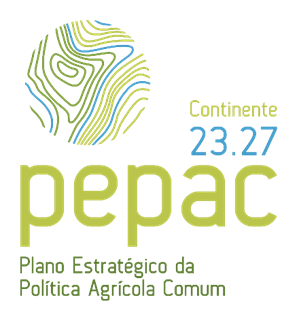 D.2.3 - Gestão integrada em zonas críticas
 Gestão do pastoreio em áreas de baldio do Barroso
Compromissos:
Manter durante o período de retenção um nível de encabeçamento de bovinos, ovinos, caprinos e equídeos, do próprio ou de outrem, em pastoreio, igual ou inferior a 0,60 CN/ha de superfície forrageira, tendo em conta o efetivo pecuário dos compartes que utilizam a superfície sujeita a compromisso

Montantes e limites de apoio:
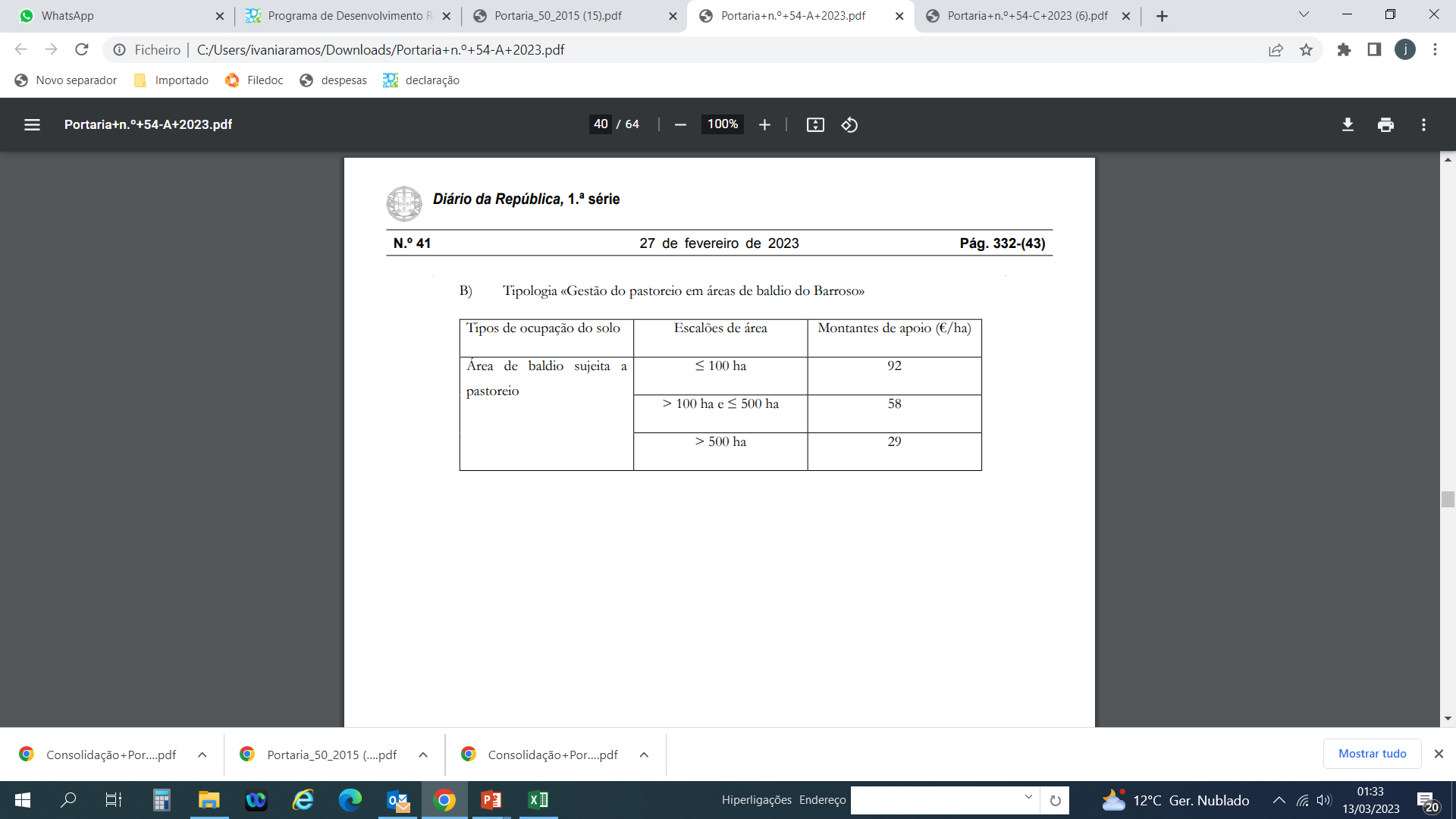 23
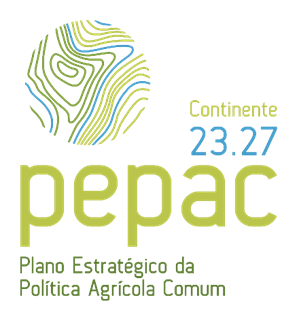 D.2.4 - Proteção das espécies com estatuto em superfície agrícola
A intervenção visa melhorar o estado de conservação das espécies da fauna com estatuto de proteção em áreas de ocorrência das espécies em causa, através da promoção de um conjunto de práticas
Proteção do Lobo-ibérico 
Proteção das aves dos arrozais e outras zonas húmidas
Proteção da águia-caçadeira

Proteção do Lobo-ibérico
Ajustamento dos critérios de elegibilidade:
Mínimo de 3,00 CN de ovinos ou caprinos ou 10,00 CN de bovinos, do próprio, devendo o efetivo pecuário estar associado a marcas de exploração localizadas na área geográfica de aplicação
Deter cão de proteção de gado, atestado por declaração emitida pelo ICNF, I. P. ou entidades a designar pelo ICNF, I. P., acompanhada pelo Documento de Identificação de Animal de Companhia (DIAC).
«Cão de proteção de gado», cão do tipo mastim de montanha com características físicas e comportamentais adequadas à função de proteção de gado contra ataques de lobo e em exercício da mesma, tais como Cão de Castro Laboreiro, Cão de Gado Transmontano e Cão da Serra da Estrela
24
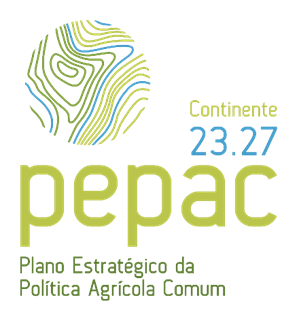 D.2.4 - Proteção das espécies com estatuto em superfície agrícola
Proteção do Lobo-ibérico
Ajustamento dos compromissos :
Foi eliminado o compromisso que obrigava a deter encabeçamentos mínimos ou máximos

Alteração dos montantes de apoio





Montante total de apoio é majorado, anualmente, em 15 %, caso o beneficiário recorra ao apoio de entidade habilitada para educação ou treino dos cães de proteção de gado para desempenho dessa função, nomeadamente ONGA com atuação na proteção do lobo-ibérico
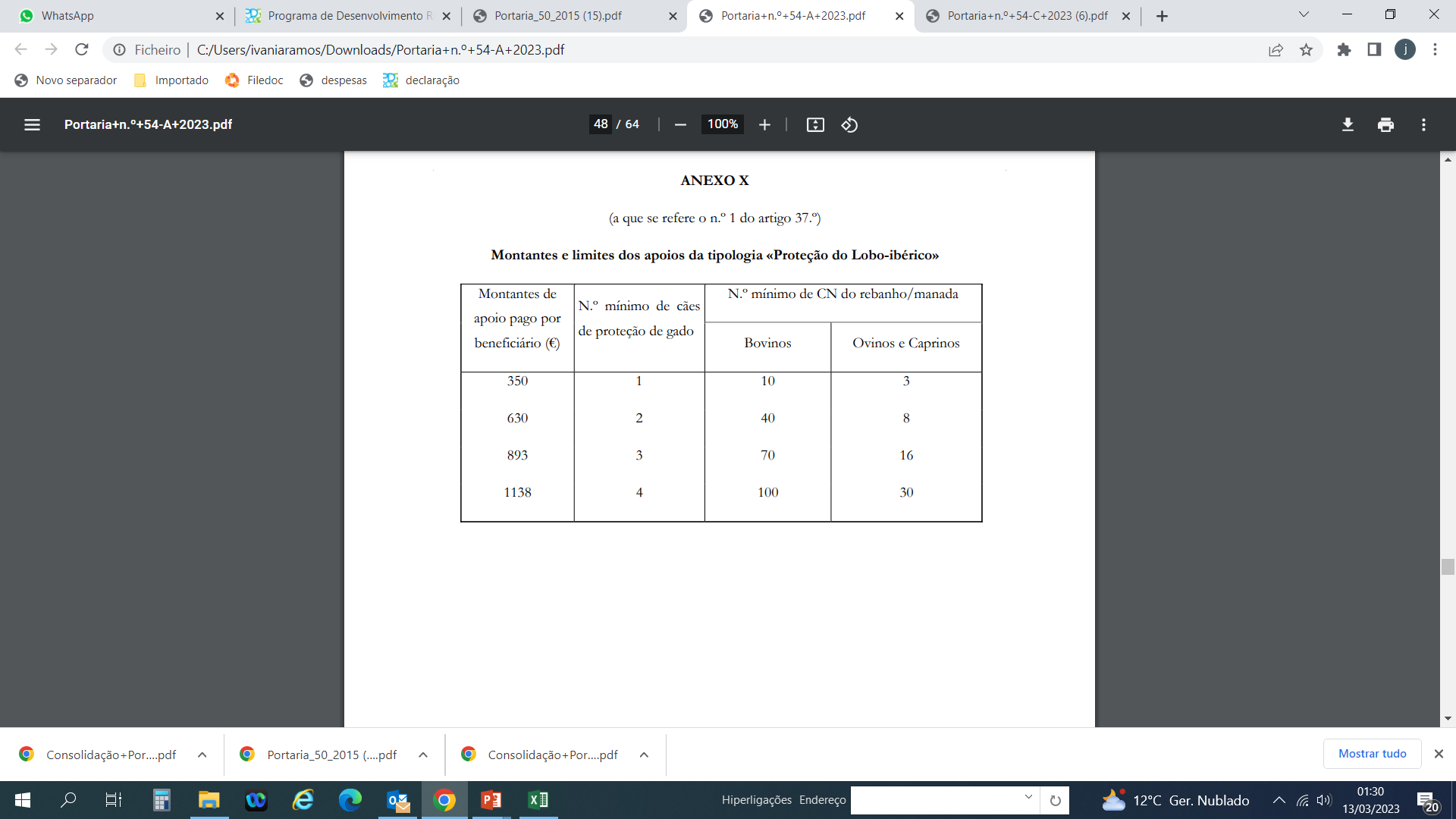 25
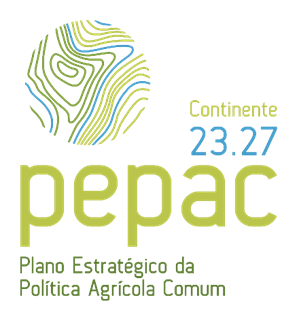 D.2.4 - Proteção das espécies com estatuto em superfície agrícola
Proteção das aves dos arrozais e outras zonas húmidas
Critérios de elegibilidade:
Área mínima de 0,5 ha, de subparcelas sistematizadas para a orizicultura, incluindo as não ativas

Compromissos:
Manter os critérios de elegibilidade e as áreas de compromisso
Manter as normais condições de alagamento em toda a superfície sistematizada para a produção de arroz que está sujeita ao compromisso, de canteiros semeados e em pousio, após a colheita do arroz, por forma a manter os canteiros com água durante o período de outono –inverno
Iniciar as operações de preparação dos canteiros para a sementeiras, a partir do dia 1 de março
Fazer a incorporação das palhas e do restolho com rodas arrozeiras
Não efetuar tratamentos fitossanitários por avião
26
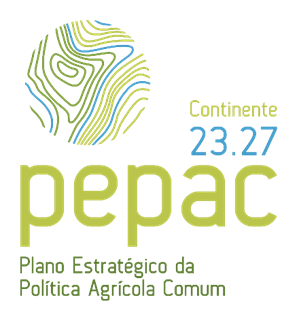 D.2.4 - Proteção das espécies com estatuto em superfície agrícola
Proteção das aves dos arrozais e outras zonas húmidas
Compromissos:
Utilizar apenas herbicidas sem efeitos residuais na superfície do canteiro, devendo o controlo de vegetação das marachas, dos canteiros não ativos e das áreas não produtivas circundantes aos canteiros ser realizada com recurso a meios mecânicos e não químicos, fora do período de nidificação de 1 de março a 30 de junho
Manter a vegetação herbácea ou ripícola, adjacente às valas de rega e de drenagem, sem comprometer a manutenção adequada à prática desta cultura
Montantes e limites do apoio:





Montante total do apoio é majorado, anualmente, em 5 %, caso o beneficiário recorra ao apoio de ONGA com atuação na proteção da avifauna selvagem das zonas húmidas
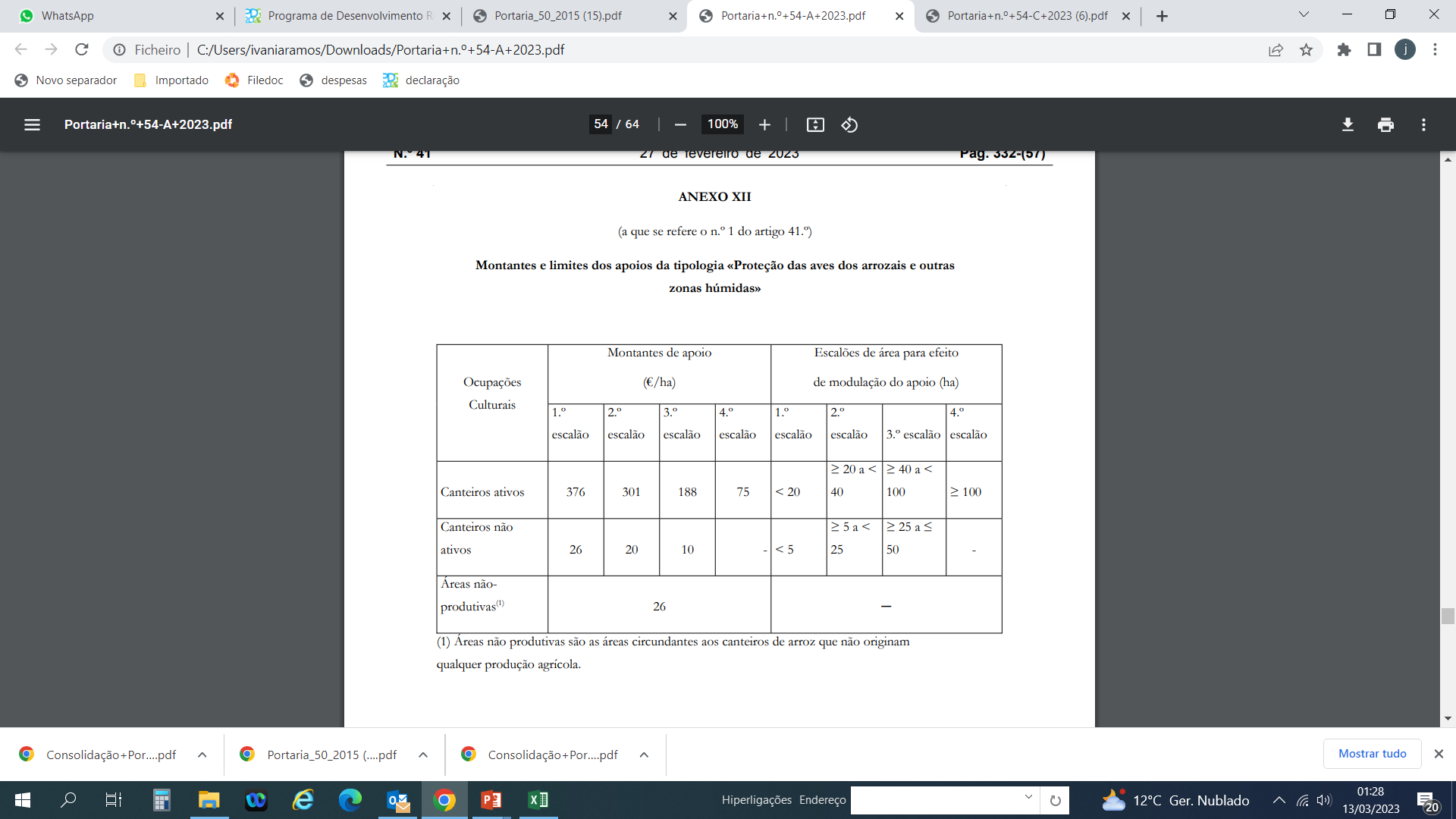 27
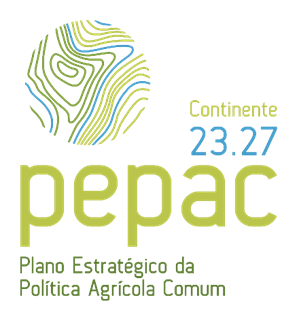 D.2.4 - Proteção das espécies com estatuto em superfície agrícola
Proteção da águia-caçadeira
Critérios de elegibilidade:
Superfície mínima de 0,3 ha de cereais praganosos para produção de grão e consociações de cereais praganosos com outras culturas para a produção de forragem, onde se localizem ninhos de águia-caçadeira

Compromissos:
Manter os critérios de elegibilidade
Não cortar, nem pastorear, uma área de 1 ha em torno de cada ninho (área e ninho validados e georreferenciados pelo ICNF) correspondente à área de proteção do ninho de águia-caçadeira, nas áreas de cereal praganoso, cuja colheita se realize antes de 30 de julho e nas áreas de cereais praganosos ou de suas consociações para produção de forragem
As áreas de proteção não colhidas ou não cortadas devem manter-se sem qualquer atividade agrícola, incluindo o pastoreio até final de 30 de julho, data a partir da qual poderão ser colhidas ou pastoreadas
28
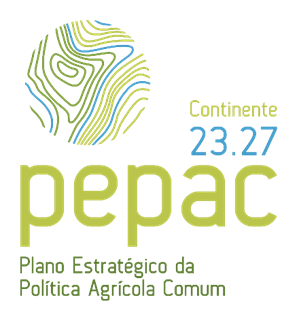 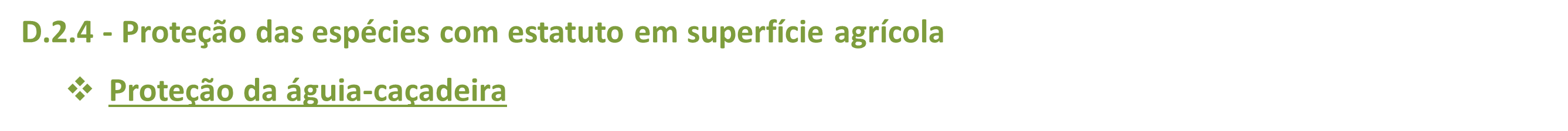 Compromissos:
Nos casos em que as áreas candidatas sejam inferiores a 1 ha, quer sejam áreas de cereal praganoso para grão ou suas consociações para a produção de feno, a restrição de não corte, de não colheita e de não pastoreio, antes de 30 de julho, aplica -se à totalidade das áreas candidatas

O montante do apoio previsto corresponde ao valor de 250 €/ha de área de cereal praganoso para produção de grão ou de consociações de cereais praganosos com outras culturas para a produção de forragem que não tenha sido colhida, cortada em verde ou não tenha sido pastoreada até 30 de julho
Montante total do apoio é majorado, anualmente, em 10 %, caso o beneficiário recorra ao apoio de ONGA com atuação na proteção da águia caçadeira
29
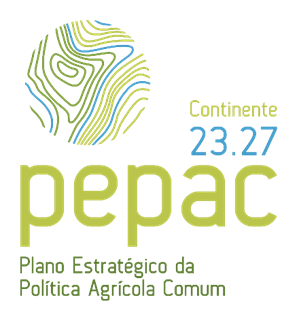 D.2.5 - Proteção de espécies com estatuto — Silvoambientais
A intervenção visa melhorar o estado de conservação das espécies da fauna com estatuto de proteção em áreas de ocorrência das espécies em causa
Manutenção de habitats do Lince-ibérico
Conservação de locais de nidificação de grandes aves de rapina e abutres

Manutenção de habitats do Lince-ibérico
Critérios de elegibilidade:
Superfície mínima de 0,5 ha de superfície florestal, incluindo as superfícies de prados e pastagens permanentes sob coberto de quercíneas ou de pinheiro manso, em que a vegetação do estrato arbustivo ocupa mais de 50 % da superfície
Plano específico de manutenção do habitat do Lince-ibérico aprovado pela ELA(Despacho n.º 2847-C/2023, de 01 de março), que inclua ações concretas que visem a melhoria das condições de refúgio e reprodução do Lince-ibérico, a implementação dos corredores de conectividade, e a redução da mortalidade do Lince-ibérico por causas acidentais bem como a melhoria das populações de coelho bravo
30
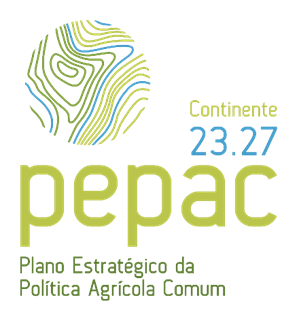 D.2.5 - Proteção de espécies com estatuto — Silvoambientais 
Manutenção de habitats do Lince-ibérico
Compromissos:
Manter os critérios de elegibilidade
plano específico de manutenção do habitat do Lince-ibérico 

Montantes e limites do apoio:
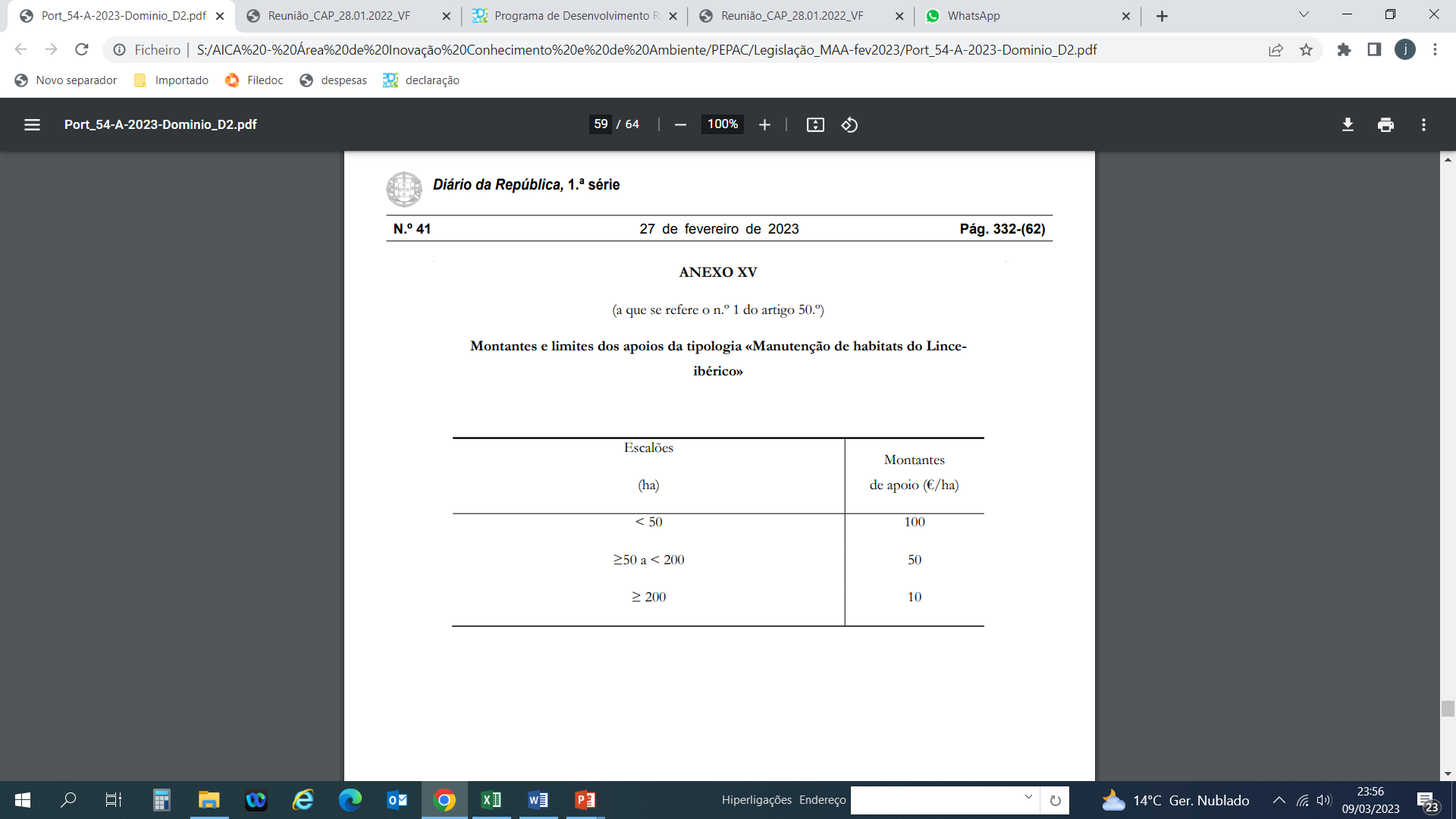 31
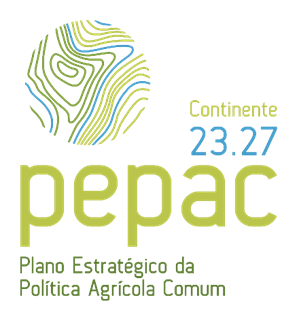 D.2.5 - Proteção de espécies com estatuto — Silvoambientais 
Conservação de locais de nidificação de grandes aves de rapina e abutres
Critérios de elegibilidade:
superfície mínima de 0,5 ha de superfície florestal, incluindo as superfícies de prados e pastagens permanentes sob coberto de quercíneas ou de pinheiro manso, em que a vegetação do estrato arbustivo ocupa mais de 50 % da superfície, na envolvência de ninho de rapina ou de abutre
As subparcelas candidatas devem ser previamente sinalizadas pelo ICNF, I. P. como possuindo ninhos de grandes aves de rapina ou de abutres situados na área geográfica de aplicação, sendo a localização dos mesmos georreferenciada 

Compromissos:
Manter os critérios de elegibilidade
Manter as árvores que suportam os ninhos ocupados ou desocupados, mesmo que se encontrem mortas, não devendo estas ser cortadas, exceto em caso de autorização prévia do ICNF, I. P., por motivos sanitários, incluindo o controlo do nemátodo do pinheiro
32
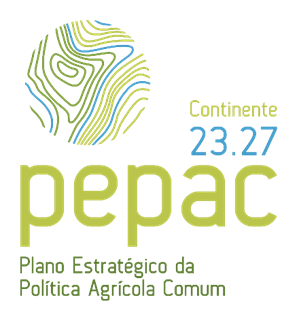 D.2.5 - Proteção de espécies com estatuto — Silvoambientais 
Conservação de locais de nidificação de grandes aves de rapina e abutres
Compromissos:
Preservar outras árvores de grande porte, para além das que suportam os ninhos, isoladas ou em bosquete, nas imediações do ninho identificado, para manutenção de alternativas de nidificação a longo prazo
Manter o bosquete onde as árvores referidas nos pontos anteriores estão inseridas, caso exista ou, no caso de povoamentos extensos, um núcleo de 5 a 10 árvores no entorno imediato
Durante o período de reprodução definido na legislação:
i) Manter a vegetação arbustiva nas imediações dos locais de nidificação
ii) Não abater árvores, extrair madeira, nem efetuar desmatações nas imediações dos locais de nidificação
iii) Não efetuar a extração de cortiça do sobreiro onde se encontra o ninho, nem dos sobreiros que constituam o bosquete em que a árvore que detém o ninho está inserida, ou, no caso de povoamentos extensos, de um núcleo de 5 a 10 árvores no entorno imediato
33
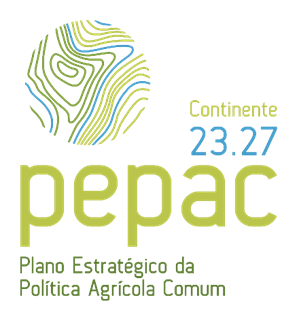 D.2.5 - Proteção de espécies com estatuto — Silvoambientais 
Conservação de locais de nidificação de grandes aves de rapina e abutres
Compromissos:
iv) Não efetuar o corte de povoamentos, incluindo cortes para reconversão ou rearborização nas imediações dos locais de nidificação
vi) Não efetuar a abertura ou reabertura de trilhos nas proximidades de árvores com ninhos nas imediações dos locais de nidificação
vii) Não desenvolver, numa área de proteção definida por um raio de 250 metros do ninho, atividades de lazer e recreio como o ecoturismo e a caça, de pastoreio e aparcamento de gado, ou de circulação de pessoas e viaturas, exceto se forem pertencentes à exploração ou utilizem estradas municipais ou caminhos em que é obrigatória a cedência de passagem vicinal

O montante do apoio corresponde ao valor de 200 €/ha de superfície florestal ou superfície de prados e pastagens permanentes sob coberto de quercíneas ou de pinheiro manso, em que a vegetação do estrato arbustivo ocupa mais de 50 % da superfície, na envolvência de ninho de ave de rapina ou necrófaga
Montante total do apoio majorado, anualmente, em 5 %, caso o beneficiário recorra ao apoio de ONGA com atuação na proteção das aves de rapina e necrófagas
34
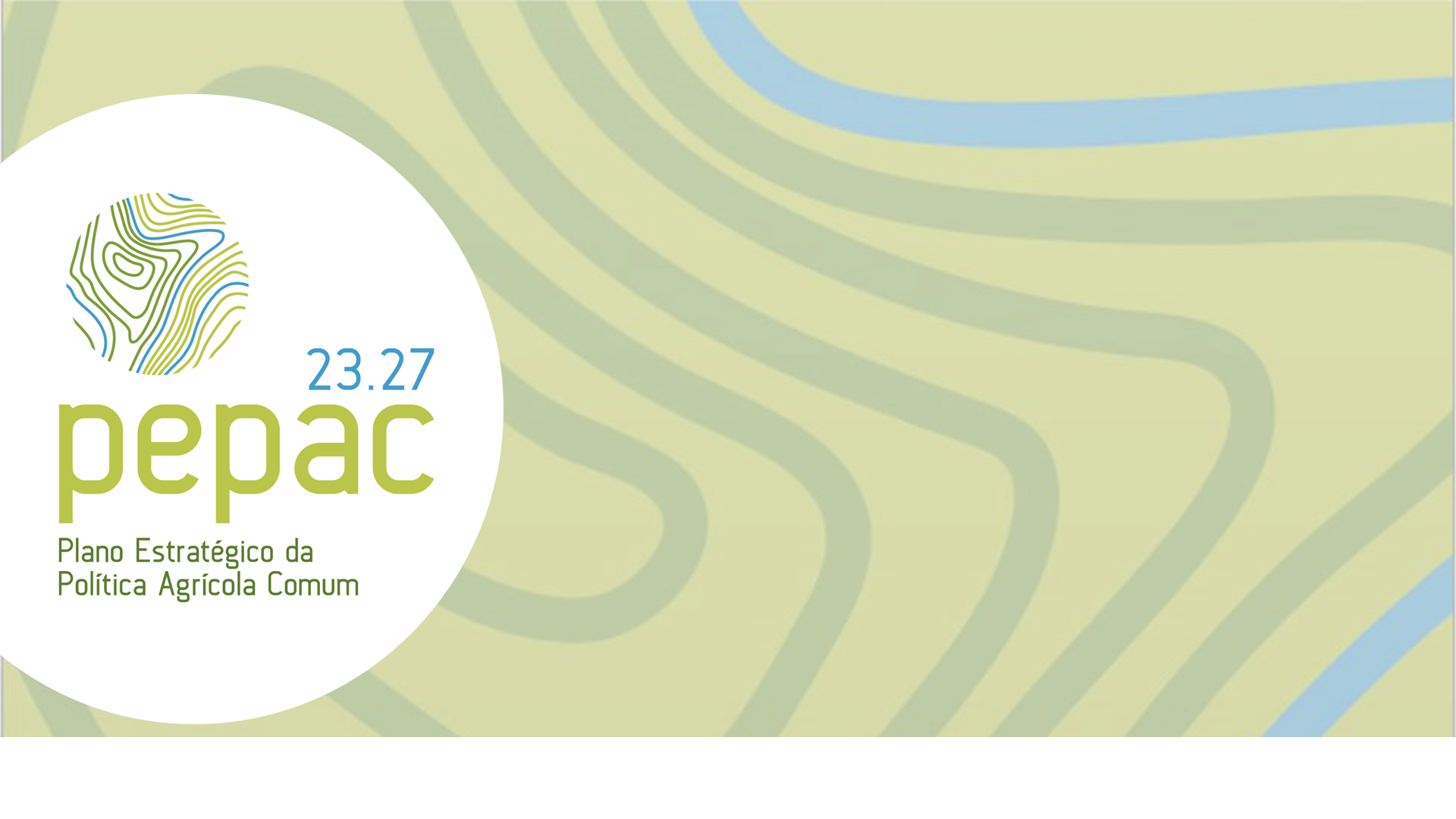 Obrigada
Ajudas do Pedido Único - Regras a Aplicar na Campanha de 2023
Workshop CAP -  13/03/2023
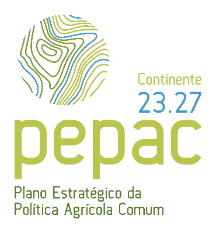 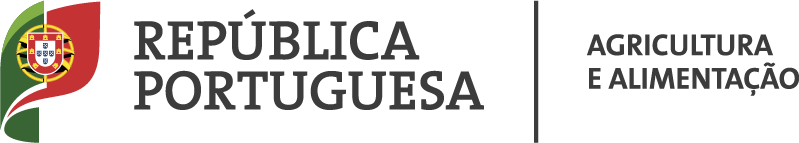